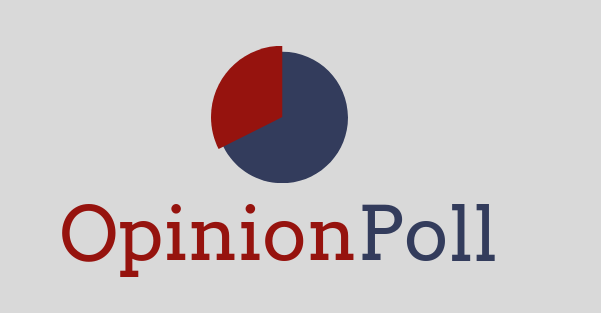 Έρευνα Κοινής Γνώμης
Η Έρευνα πραγματοποιήθηκε από την Opinion Poll Ε.Π.Ε – Αριθμός Μητρώου Ε.Σ.Ρ. 49.
ΕΝΤΟΛΕΑΣ :

ΕΞΕΤΑΖΟΜΕΝΟΣ ΠΛΗΘΥΣΜΟΣ: Ηλικίας άνω των 17, με δικαίωμα ψήφου

ΜΕΓΕΘΟΣ ΔΕΙΓΜΑΤΟΣ: 503 Νοικοκυριά

ΧΡΟΝΙΚΟ ΔΙΑΣΤΗΜΑ: από  17 ΙΟΥΛΙΟΥ έως  18 ΙΟΥΛΙΟΥ    2023

ΠΕΡΙΟΧΗ ΔΙΕΞΑΓΩΓΗΣ: ΔΗΜΟΣ  ΑΓΙΑΣ  ΒΑΡΒΑΡΑΣ 

ΜΕΘΟΔΟΣ ΔΕΙΓΜΑΤΟΛΗΨΙΑΣ: Πολυσταδιακή τυχαία δειγματοληψία με χρήση quota βάσει  γεωγραφικής κατανομής.

ΜΕΘΟΔΟΣ ΣΥΛΛΟΓΗΣ ΣΤΟΙΧΕΙΩΝ: Τηλεφωνικές συνεντεύξεις βάσει    ηλεκτρονικού ερωτηματολογίου (CATI).Ακολουθήθηκε η διαδικασία της τυχαίας  επιλογής τηλεφωνικών αριθμών(random dialing) σε σταθερά και κινητά.

ΣΤΑΘΜΙΣΗ: Έγινε στάθμιση ως προς Φύλο -Ηλικία, Περιοχή κατοικίας και αποτελεσμάτων  Βουλευτικών εκλογών του  Ιουνίου 2023


Τρόπος ελέγχου: Ταυτόχρονη συνακρόαση τηλεφωνικής κλήσης και θέαση οθόνης

ΕΛΑΧΙΣΤΕΣ ΒΑΣΕΙΣ ΔΕΙΓΜΑΤΟΣ :Στα πολιτικά κόμματα που συγκεντρώνουν βάση ψηφοφόρων στο αστάθμιστο δείγμα μικρότερο των 60-100 ατόμων (ΚΚΕ, ΕΛΛΗΝΙΚΗ ΛΥΣΗ, ΝΙΚΗ,ΣΠΑΡΤΙΑΤΕΣ, ΠΛΕΥΣΗ ΕΛΕΥΘΕΡΙΑΣ), η ανάλυση επιτρέπεται άλλα είναι ενδεικτική.

Δειγματοληπτικό σφάλμα: Με διάστημα βεβαιότητας 95%, κυμαίνεται εντός του διαστήματος +/- 4,40 % 


  Προσωπικό   field: Εργάστηκαν  32   ερευνητές  και 1 επόπτης  


Η Opinion Poll ΕΠΕ. Είναι μέλος του ΣΕΔΕΑ, της ESOMAR, της WAPOR και τηρεί τον κανονισμό του Π.Ε.Σ.Σ. και τους διεθνείς κώδικες δεοντολογίας για την διεξαγωγή και δημοσιοποίηση ερευνών κοινής γνώμης.
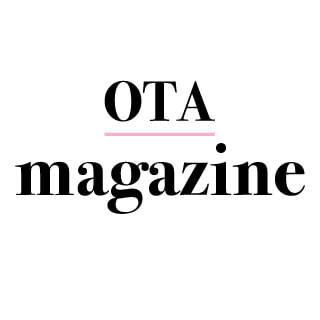 Ταυτότητα Έρευνας
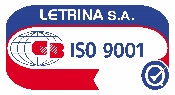 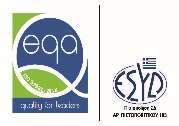 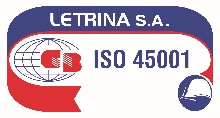 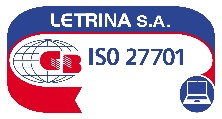 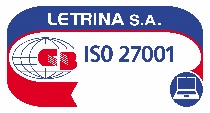 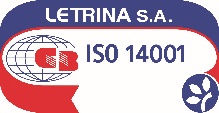 Πιστεύετε ότι η Αγία Βαρβάρα τα τελευταία χρόνια από τις δημοτικές εκλογές του 2019, με την εκ νέου παρουσία του Λάμπρου Μίχου στην Δημαρχία πηγαίνει προς το καλύτερο ή προς το χειρότερο;
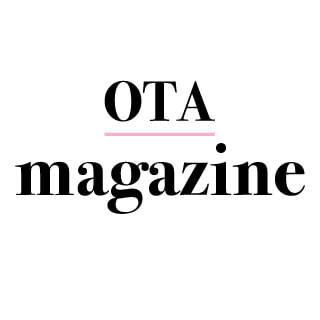 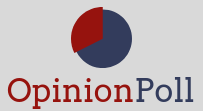 Κατά την γνώμη σας, τι συνέβαλε περισσότερο στην εικόνα του Δήμου;
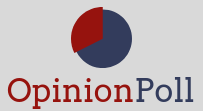 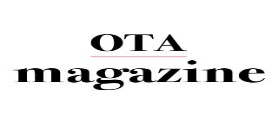 Πόσο ικανοποιημένος είστε από τις πρωτοβουλίες και το έργο του Δημάρχου  Λάμπρου Μίχου και της Δημοτικής Αρχής σε κάθε ένα από τους παρακάτω τομείς;
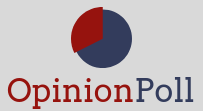 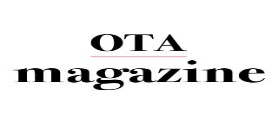 Πόσο ικανοποιημένος/ η είστε από την συνολική παρουσία και το έργο του Δημάρχου Λάμπρου Μίχου ;
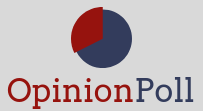 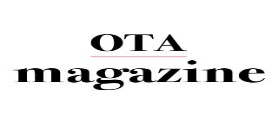 Ποια είναι η άποψή σας για τα παρακάτω πρόσωπα που έχουν δηλώσει ότι θα είναι υποψήφιοι Δήμαρχοι;
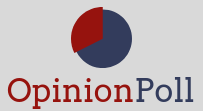 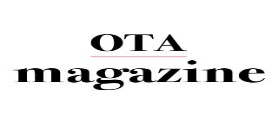 Στις ερχόμενες Δημοτικές εκλογές που θα γίνουν αυτόν τον Οκτώβριο, θα θέλατε να επανεκλεγεί ο Δήμαρχος Λάμπρος Μίχος ή να εκλεγεί κάποιος/α άλλος/η;
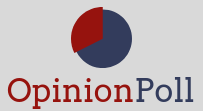 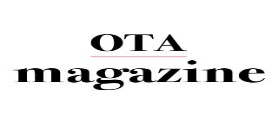 Ποιον από τους παρακάτω θα ψηφίζατε για Δήμαρχο, αν είχαμε δημοτικές εκλογές την ερχόμενη Κυριακή;
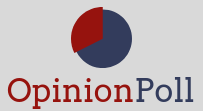 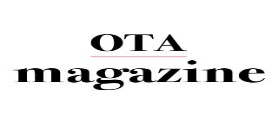 Ποιον από τους παρακάτω θα ψηφίζατε για Δήμαρχο, αν είχαμε δημοτικές εκλογές την ερχόμενη Κυριακή;Επι των εγκύρων
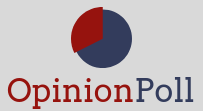 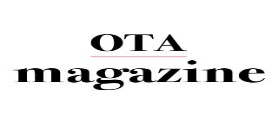 ΤΕΛΟΣ ΠΑΡΟΥΣΙΑΣΗΣ
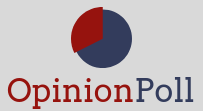 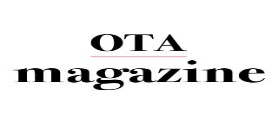